Understanding
Words to learn
opportunity
blush
palm
sweat
look away
approach

fancy
get down
benefit
develop
avoid
Optimistic
Stubborn
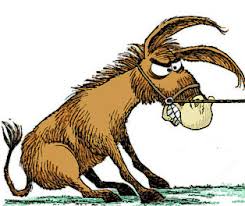 Sensitive
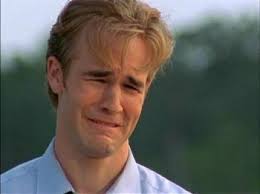 Patient
Reliable
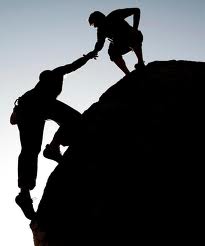 Shy
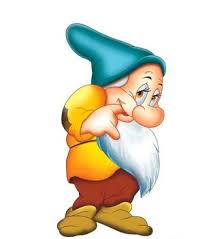 Easy-going
Sociable
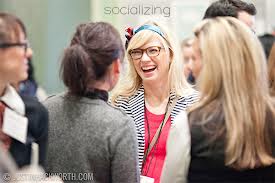 Selfish
Honest
Circle the correct word
My best friend John is the coolest friend in the world. He is really easy-going/selfish and flexible/pessimistic. Everyone likes him. He is reliable/impatient, honest/irritable and is always there for me. His only fault is that sometimes he gets very stubborn/sincere and wants to do things his own way
You should work in pairs and prepare your advice using these phrases. Exchange and discuss advices with your partner, you may write them.
Complete the sentences